Z 3.5				  	       Proportion
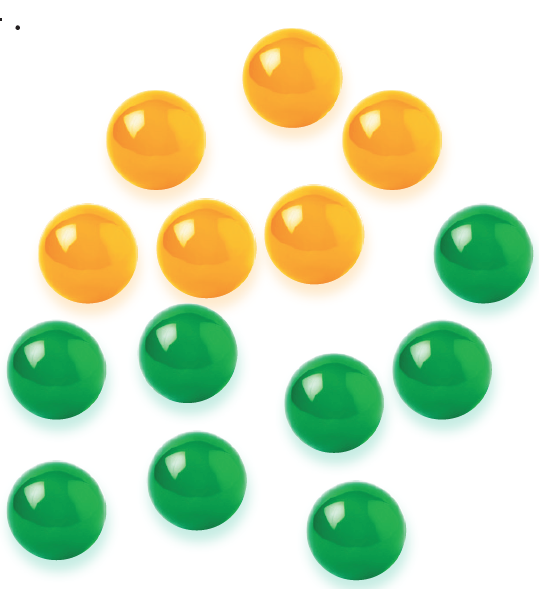 På bilden finns 6 gula och 8 gröna kulor.
6
6
3
8
4
8
8
4
6
3
Vi säger att proportionen mellan antalet gula och gröna kulor är
2
2
2
2
Om vi förkortar med 2 får vi bråket i enklaste form:
=
Ett annat sätt att uttrycka det är att antalet gula och gröna kulor förhåller sig som 3 : 4 och man säger ”tre till fyra”.
Vi kan också vända på det och istället uttrycka proportionen mellan antalet gröna och gula kulor.
=
Vi säger att proportionen mellan antalet gröna och gula kulor är:
Det kan också kan skrivas 4 : 3 och man säger ”fyra till tre”.
Räkna med proportion
Förhållandet mellan antalet röda och gula kulor i en stor skål är 7 : 9.
Sammanlagt är det 336 kulor i skålen.
Hur många röda och hur många gula kulor är det i skålen?
7 + 9 = 16
7 + 9 ≠ 336
Proportionen är 7 : 9 det skulle kunna vara 7 röda och 9 gula kulor.
16x
14 + 18 ≠ 336
7 · 2 + 9 · 2 = 32
16
Vi dubblerar antalet kulor:
21 + 27 ≠ 336
7 · 3 + 9 · 3 = 48
Vi tredubblar antalet:
=
Antag att talet vi ska multiplicera med är x.
Så här kan vi fortsätta tills vi hittar vilket tal vi ska multiplicera med för att få det sammanlagda antalet kulor. Men det finns ett enklare sätt, att teckna en ekvation.
336
7 · x + 9 · x = 336
7x + 9x = 336
16x = 336
16
x = 21
Antal röda kulor =
7 · 21 = 147
147 + 189 = 336
Antal gula kulor =
9 · 21 = 189
Exempel
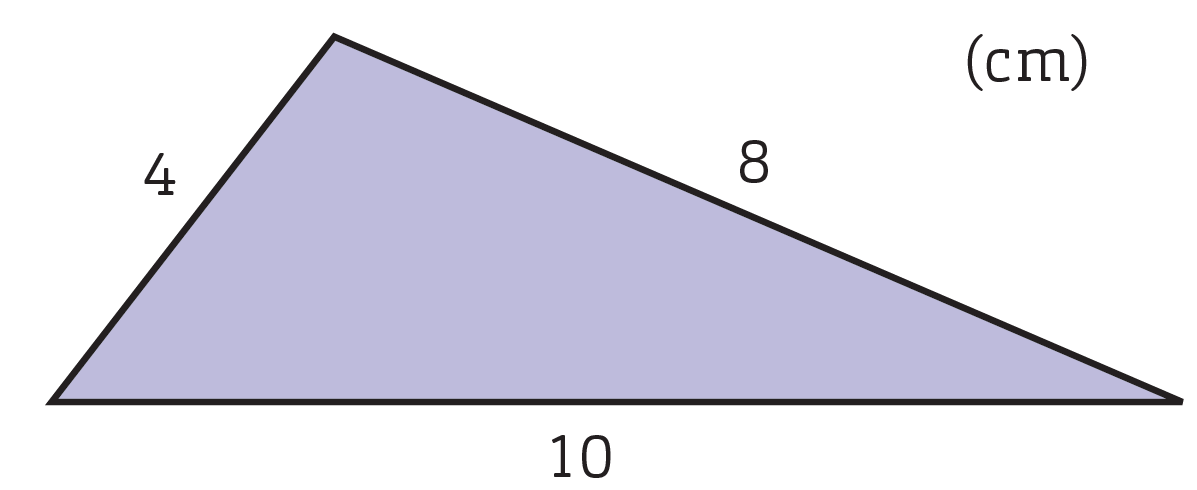 (cm)
Vilken är proportionen mellan den kortaste och längsta sidan? Svara i enklaste form.
8
4
10
4
2
10
5
Kortaste sidan :
4 cm
Längsta sidan :
10 cm
2
2
2 : 5
=
=
Proportionen är :
Svar:  Proportionen mellan kortaste och längsta sidan är 2 :  5.
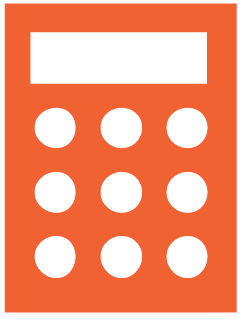 Exempel
Vid en undersökning svarade 486 personer på om de tror att det finns liv på andra planeter. Proportionen mellan svaren ”ja” och ”nej” var 25 : 2. Hur många svarade ”ja” respektive ”nej”?
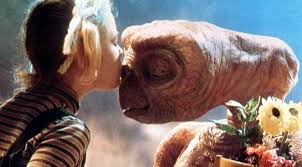 Antag 25 · x som svarade ”ja” och 2 · x  som svarade ”nej”.
27x
25x + 2x = 486
27
27x = 486
=
x = 18
486
25 · 18 = 450
Antal som svarade ”ja”:
Antal som svarade ”nej”:
2 · 18 =  36
27
Svar:  Antalet ”ja” var 450 och antalet ”nej” var 36.
Exempel
Tre tal förhåller sig som 2 : 5 : 7. Det mellersta talet är 75. Vilka är de andra två talen?
Antag de tre talen är 2x, 5x och 7x
5x
5x = 75
5
x = 15
=
75
2 · 15 = 30
Första talet:
7 · 15 = 105
Tredje talet:
5
Svar:  De andra två talen är 30 och 105.